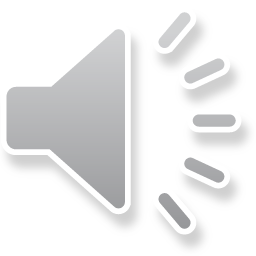 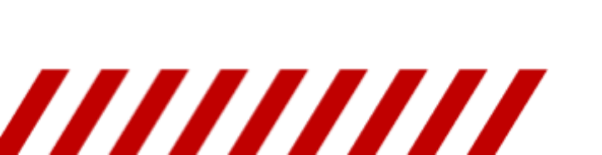 党支部总结述职通用
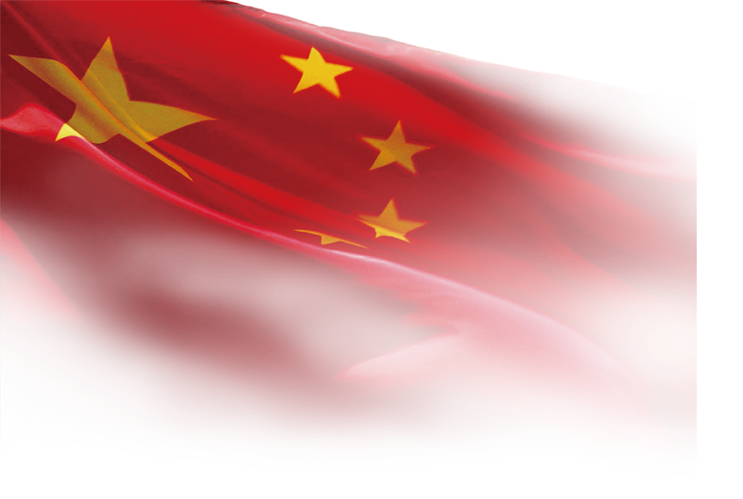 2021年
党建工作部署安排
适用于各基层党支部开展工作/制定计划/总结汇报/主题教育/党日活动
汇报人：PPT汇      汇报时间：20XX.X.XX
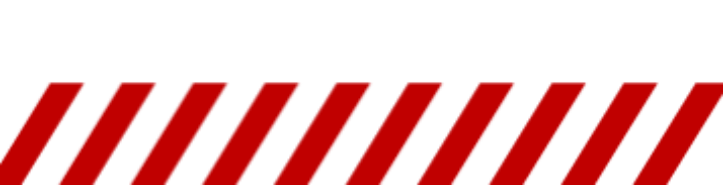 前   言
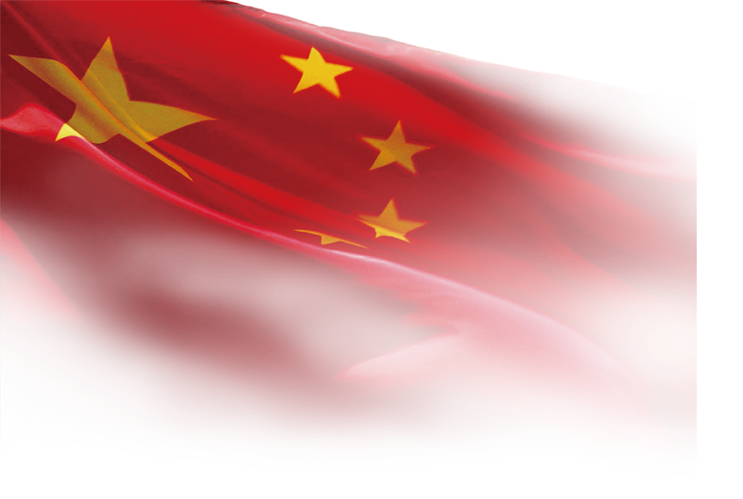 同志们：
2020年，在××的坚强领导下，××党委按照以党建带队建、以党建促业务、以党建助发展的工作思路，深入学习贯彻习近平新时代中国特色社会主义思想和党的十九大精神，坚持不懈贯彻新发展理念，以党的政治建设为统领，以落实全面从严治党主体责任为主线，以规范党内政治生活为重点，以提高党员干部素质为根本，以党支部标准化规范化建设为抓手，全力夯实党建工作基础，创新党建工作方法，全面提升党建工作水平，在疫情和脱贫攻坚的大考中，持续巩固和深化党建工作成效，将党组织的政治优势和组织优势转化为抗击疫情、决战决胜脱贫攻坚的工作优势，为打赢疫情防控战和脱贫攻坚战提供了坚强的组织保障和队伍保障。
目录CONTENT
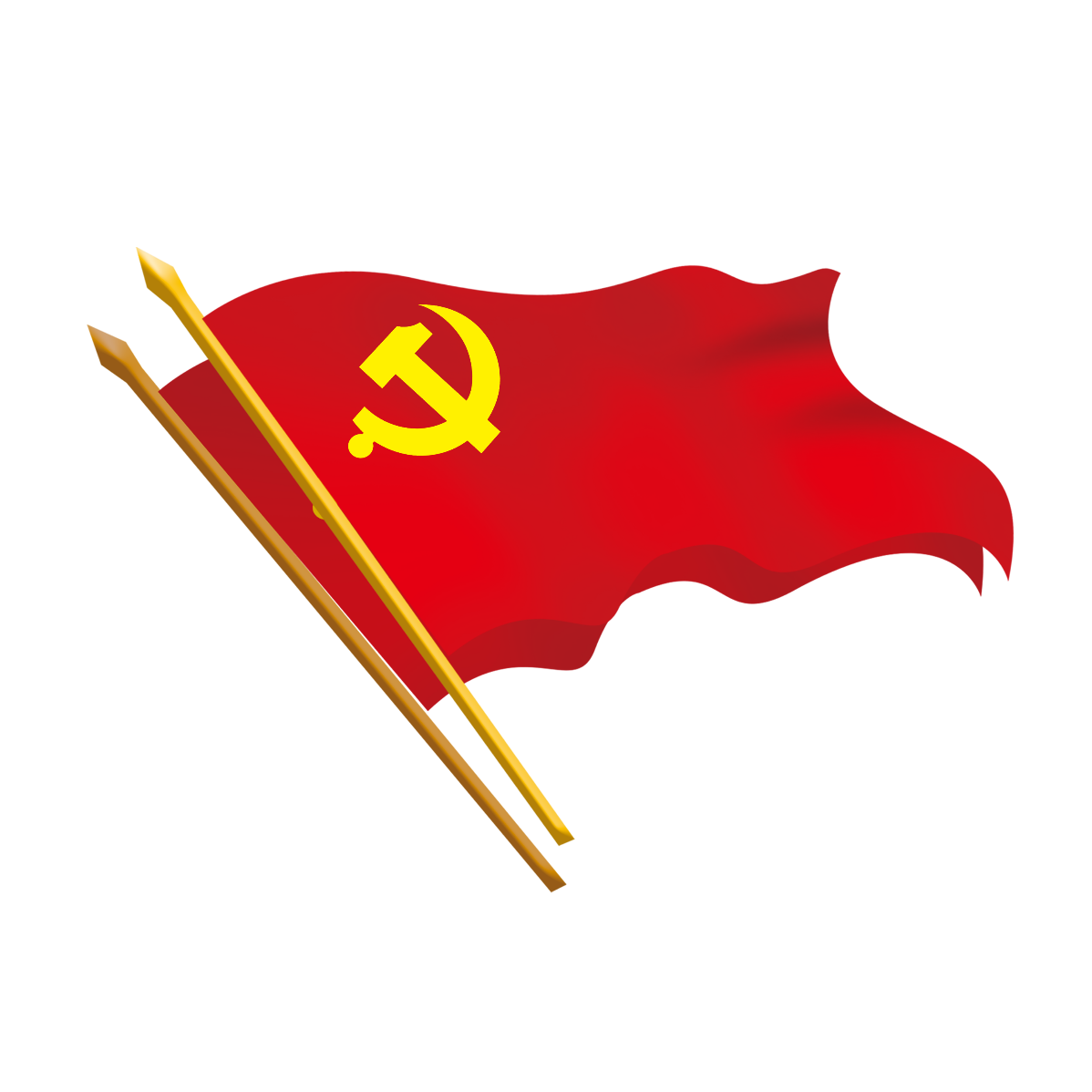 1
2020年工作完成情况
2
存在的主要问题
3
2021年工作主要打算
在这里输入您的党支部名称
<第01部分>
2020年工作完成情况
支部建设情况
2020年某某党支部
在省委省政府的坚强领导下，局党委按照以党建带队建、以党建促业务、以党建助发展的工作思路，紧紧围绕中心工作抓党建强队建，充分发挥党建的引领带动作用，将党的建设优势，转化为服务绿色发展、服务一方百姓、保障民生福祉的工作优势，不断锤炼忠诚干净担当的干部队伍。
共有干部职工
25
12
3
64
人
人
人
人
共有党员
共有团员
无党派人士
在这里输入您的支部名称
主要工作有八个方面
突出政治引领思想根基进一步筑牢
突出政治引领，思想根基进一步筑牢
1
2
3
4
5
6
7
8
突出规范标准，体制机制建设进一步完善
突出作风建设，“四风”顽疾进一步肃清
突出阵地建设，创先争优氛围进一步形成
突出精准帮扶，脱贫攻坚责任进一步压实
突出队伍建设，担当尽责共识进一步形成
突出细致服务，群团工作再上新台阶
（一）
突出政治引领，思想根基进一步筑牢
（一）
定期组织中心组学习
第一
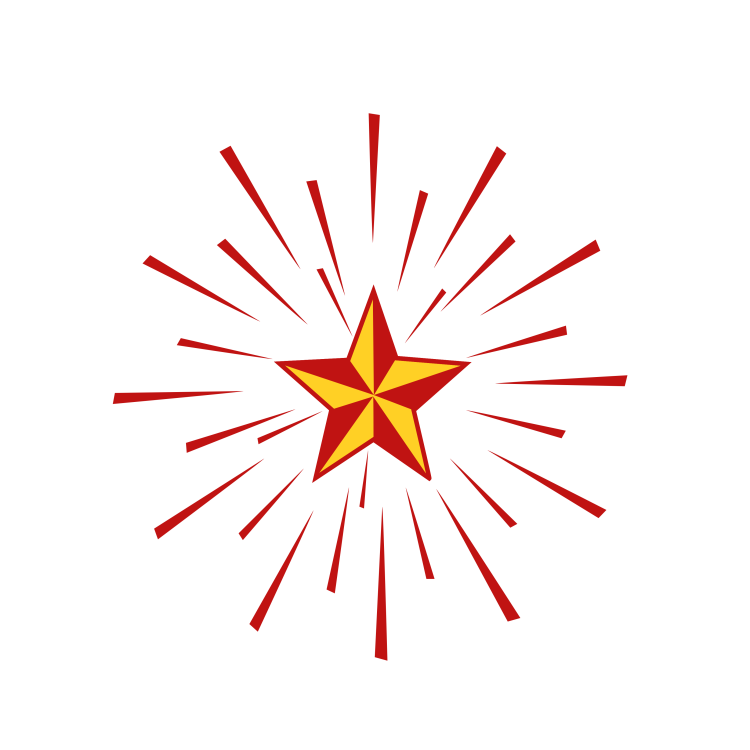 召开中心组学习××次
中心组成员撰写发言材料××份
严肃党内政治生活
科级干部交流材料××份
强化党员领导干部党性修养提升
发言××次
（一）
坚持党委会学习制度
第二
15次
共召开党委会议
推动理论武装工作深入开展，将上级重要决策部署、文件会议内容作为党委会学习的主要内容，强化党委班子成员对政策形势把握、党的理论知识学习，不断提升党委班子理论水平和工作能力，加强领导班子思想政治建设。
33项
传达学习上级精神
（一）
第三
党支部学习不走过场重实效
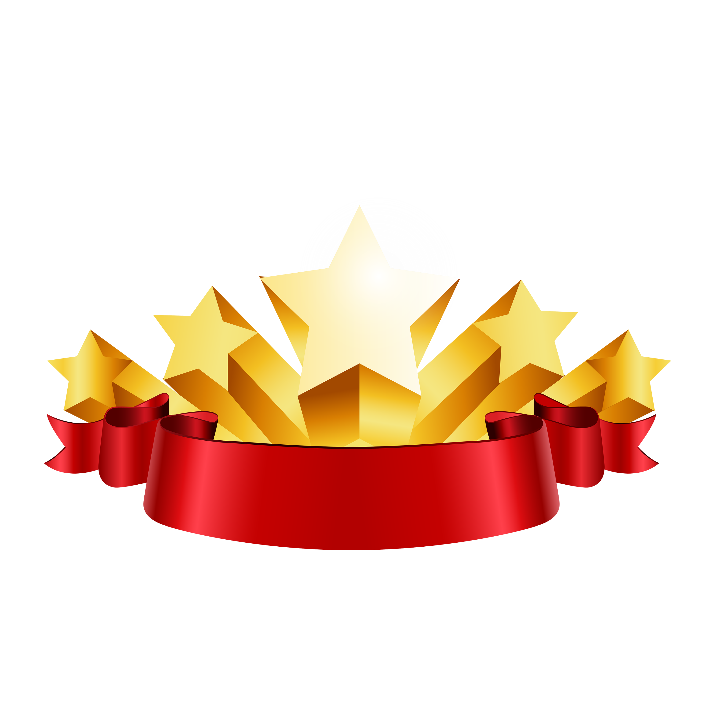 支委集中学习研讨××次
三会一课
严格执行党支部学习制度
开展主题党日活动××次
主题党日
党组织书记上党课××次
组织生活
巩固开展“不忘初心、牢记使命”主题教育
开展革命传统教育××次××余人参加
不忘初心 
牢记使命
开展形势政策教育××次××余人参加
（一）
持续丰富学习平台
第四
道德讲堂
工人讲习所
学习强国
开展道德讲堂活动××期
职工讲习所
智慧党建
学习强国平台覆盖全局在职党员××名
举办读书活动××余次
“智慧党建”平台覆盖全局党员××人
（二）
突出规范标准，体制机制建设进一步完善
（二）
1
深入开展支部达标创星活动
召开局系统党支部标准化规范化推进会，针对局系统党支部建设现状，坚持党委以上率下，党委负责人亲自抓党建，对局属各党支部标准化规范化达标创新工作统筹部署，帮助局属各党支部结合实际完成2020年支部达标创星方案，支部标准化建设有序推进。
围绕行业中心工作，聚焦党支部标准化规范化建设和问题破解，梳理总结运用上年度创建工作经验，推动支部工作持续向好。
通过创建党建品牌，不断改进完善管理方法和活动方式，使党建工作富有生机，充满活力。
（二）
按时完成支部换届选举
2
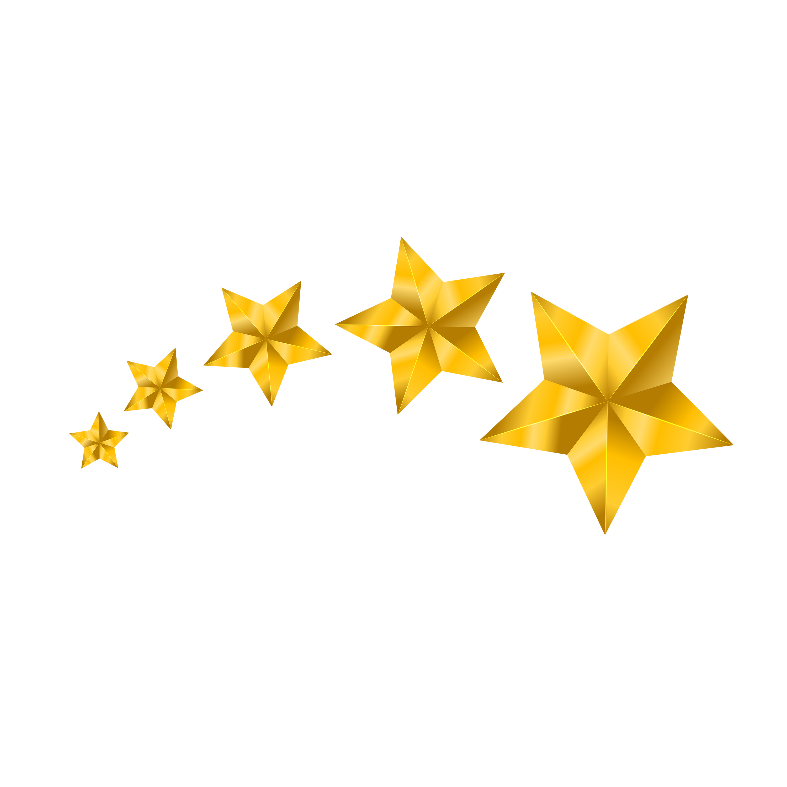 督促指导下属××家基层党支部完成换届选举，进一步选优配强基层单位支部支委成员，同时督促各基层党支部以提升组织力为着力点，以开展党建示范创建活动为契机加强支部规范化建设，严格落实“三会一课”等党内制度。
（二）
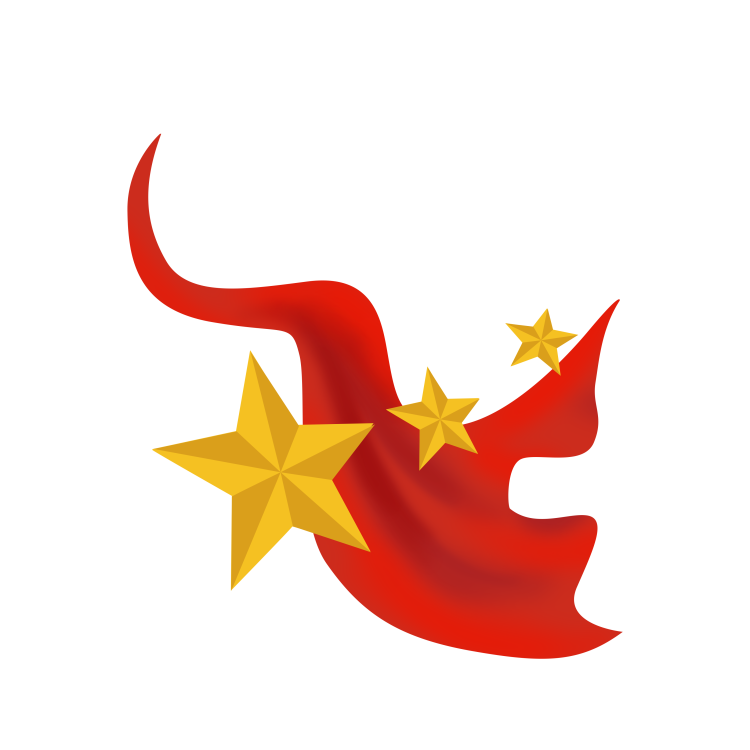 3
不断健全完善制度
《××领导干部调查研究工作管理办法》
管人
管财
管事
管物
结合工作实际，修订《××党委工作规则》《××“三重一大”决策实施办法》《××理论中心组学习制度》。研究出台《××领导干部调查研究工作管理办法》《××退休党员教育管理服务管理办法》
（二）
4
第四
坚持贯彻民主集中制
4
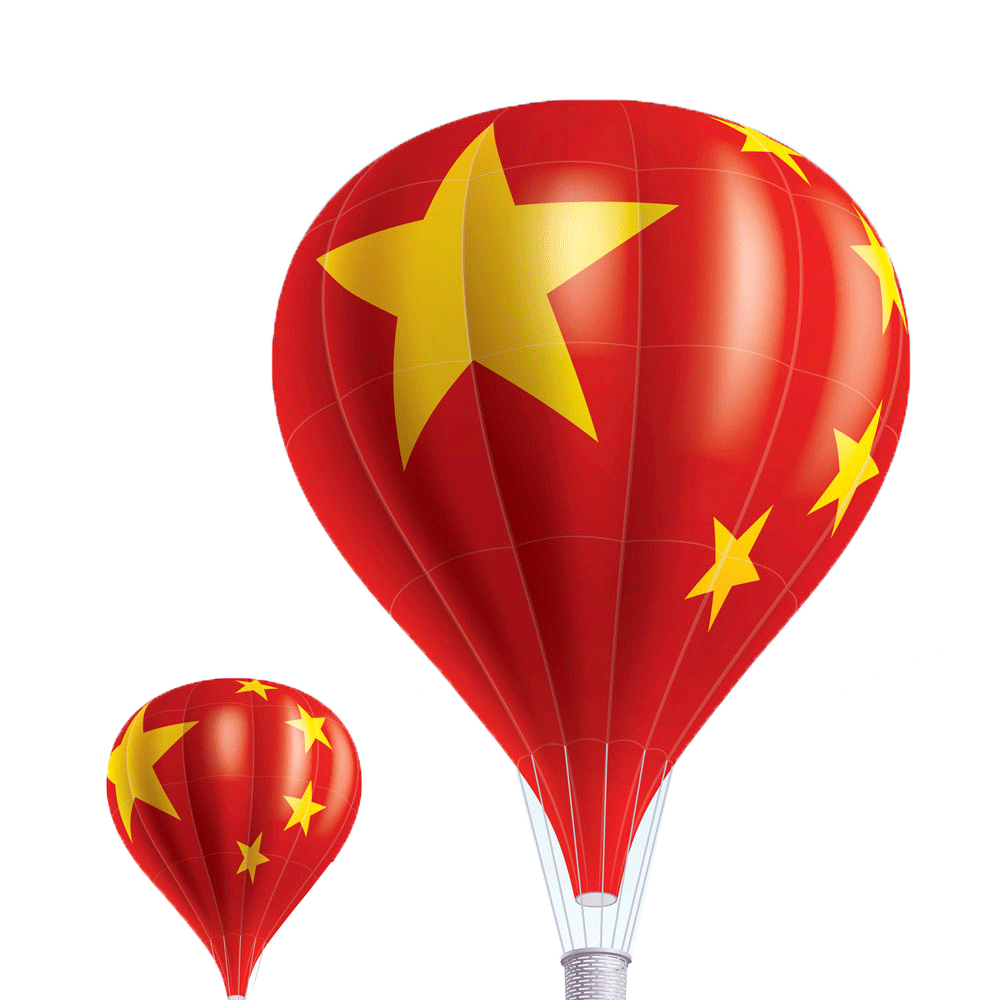 按照党委工作规则要求，严格执行领导班子分工负责、工作协调制度和领导班子讨论重大问题“一把手”末位表态制度，强化“三重一大”议事决策制度。
召开党委会××次研究××余个事项
确保权力在阳光下运行
（二）
认真做好发展党员工作
6份
5名
8名
5
入党申请书
按照“控制总量、优化结构、提高质量、发挥作用”的总体要求，本着积极慎重的发展原则，指导各支部合规有序推进党员发展工作。
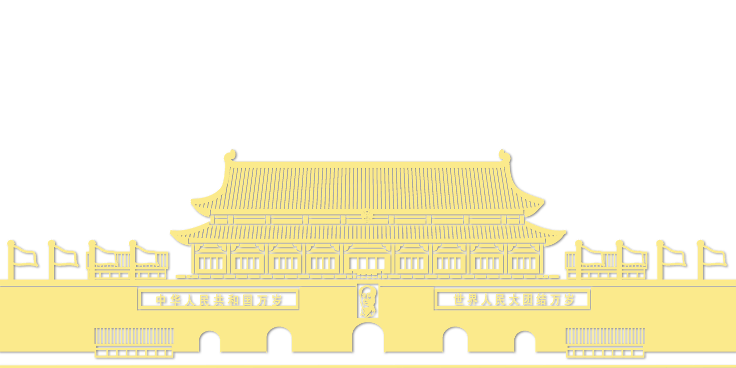 入党积极分子
发展对象
（三）
突出阵地建设，创先争优氛围进一步形成
（三）
01
紧抓意识形态工作不放手
把意识形态工作作为年度目标管理考核重要内容，与业务建设、行业文明建设紧密结合，同部署、同落实、同检查、同考核。将开展意识形态教育作为党委中心组学习、民主生活会、主题党日活动、道德讲堂等重要内容，局、段两级班子要带头深学笃用习近平新时代中国特色社会主义思想，真正学懂、弄通、做实。
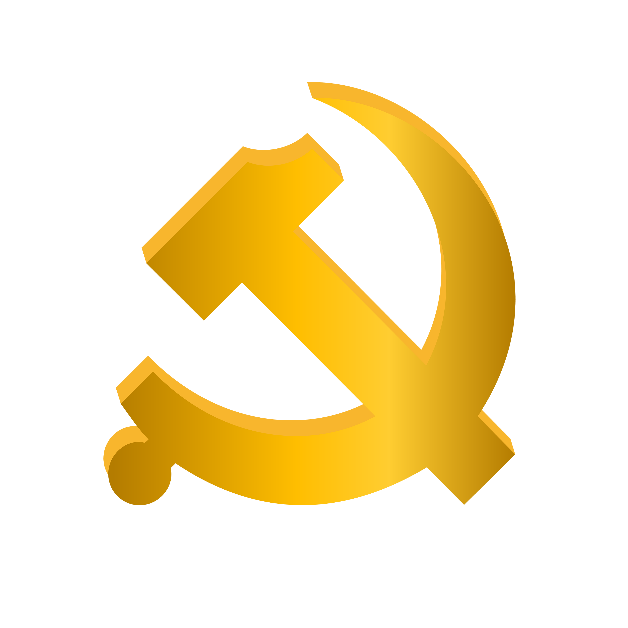 同部署
同落实
同检查
同考核
（三）
02
内外并举展示××好形象
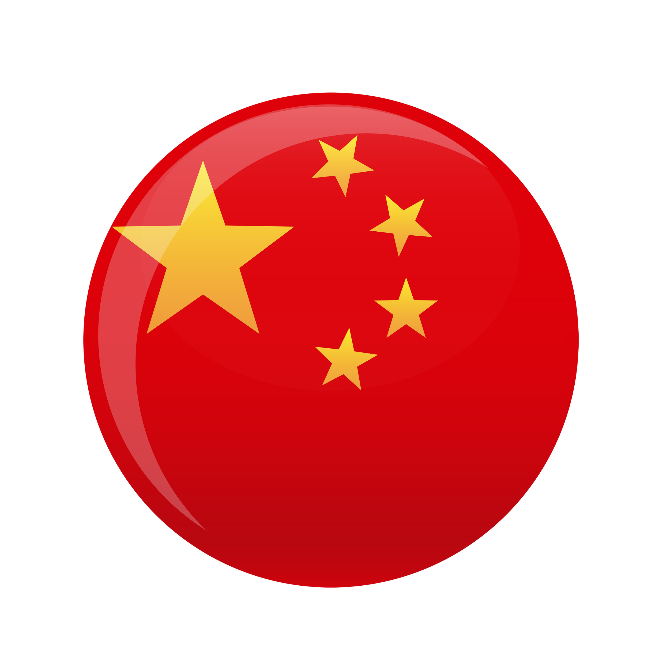 慰问因病致生活困难干部16户,送去慰问金
12万元
80人次
组织优秀职工疗休养
（三）
第一部分      2020年工作完成情况
聚焦行业文明素质提升抓创建
03
全力做好“5个一”文章
明确工作目标、工作思路、工作措施，细化具体责任，变软任务为硬指标，扎实推动局系统行业文明建设再上新台阶，局属基层××家单位创建“全省文明单位”，××家全省文明单位成功通过××届复检，目前正在积极对接申报全国文明单位。
教育引导
《2018～2020年文明单位创建工作方案》
舆论宣传
《2020年“三创三树”精神文明创建活动方案》
文化熏陶
《××2020年全文明单位创建活国动实施方案》
整体提升
（四）
突出队伍建设，担当尽责共识进一步形成
（四）
科级干部队伍梯次成功构建
01
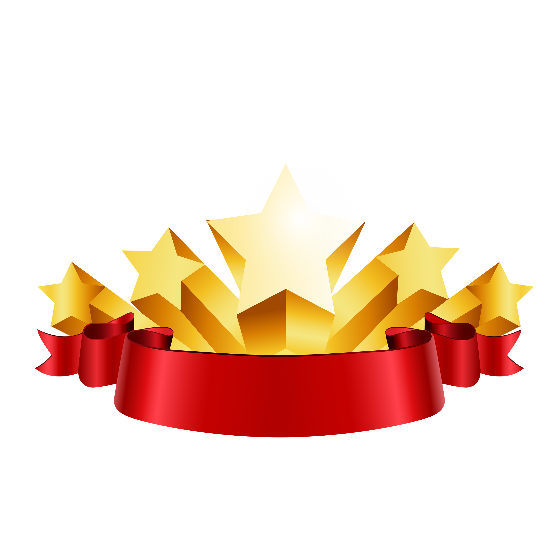 为坚持和加强党的全面领导，深入贯彻新时代党的组织路线和干部工作方针政策，选优配齐配强机关各部门和基层各单位领导班子，年初，完成了机关科室、基层单位领导干部的选配工作，确保实现不同年龄结构科级干部之间的传帮带，实现领导干部之间互补“短板”，互强“弱项”。
互补“短板”
互强“弱项”
（四）
干部监督管理逐步强化
02
《××绩效考核办法》
树立重德才重实干重实绩的用人导向，营造锐意改革、勇于创新、敢于担当的良好氛围，建立干事创业容错纠错机制，把严管干部和关心干部结合起来，让敢为、快为、善为的干部得到关心、受到重用。
加强对重点岗位人员和重点领域干部的监督，抓好提醒、函询、诫勉等制度的落实。
建立完善正向激励保障机制和负向惩戒约束机制，修订了《××绩效考核办法》，坚持精神激励和物质奖励相结合，力求激励方式更多元、更精准、更管用，让干部有奔头、有干头，不断激发干部干事创业积极性主动性。
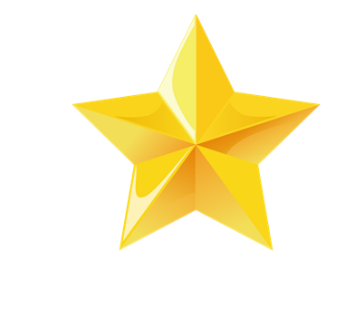 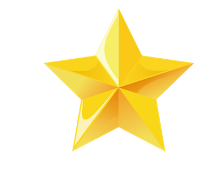 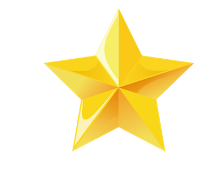 （四）
干部活力与竞争机制初步形成
03
完成基层领导班子和领导干部2019年年度考核工作，评选出“好班子”××个，基层领导干部年度考核为“优秀”等次××人，基层班子领导示范带头作用进一步提升。
修订完善绩效考核办法，充分发挥优绩优酬的激励导向作用，局系统干部职工工作效率和服务水平持续提升。
通过遴选，在全局范围内选拔机关工作人员××名，进一步拓宽选人用人渠道，优化干部队伍结构，营造××干事有平台、有待遇的良好氛围。
优秀党员
人民满意公务员
省级表彰
5
3
6
名
名
名
（五）
突出监督检查，拒腐防变意识进一步提升
（五）
以从严管党治党为引领，全面落实党风廉政建设责任制
1
及时召开2020年党风廉政建设工作会议，安排部署2020年党风廉政建设重点工作任务，与××签订了《党风廉政建设责任书》，层层传导压力，明确任务和要求。定期对全局党风廉政建设形势进行分析研判，及时向党委汇报并提出工作建议
先后××次在党委会, ××次在行办会对党风廉政建设工作进行汇报和研究讨论
××次召开纪检科务会、问题线索分析会对纪检工作进行分析部署
（五）
以巡察整改为契机，促进各项工作水平整体提升
2
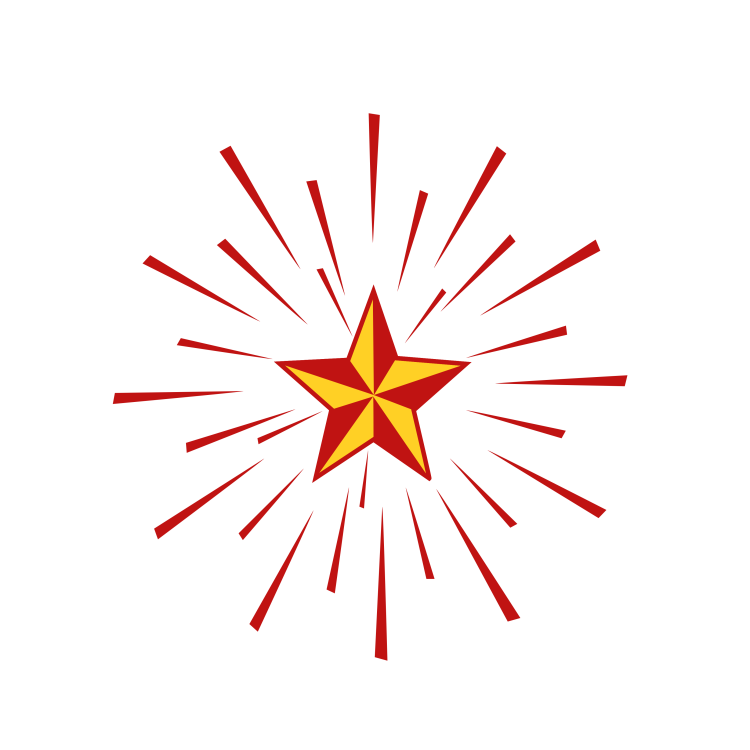 针对省局巡视指出的××个问题，强化政治意识，积极整改。结合省局对我局整改报告反馈意见和移交的问题线索，进行全面督促检查
目前5个问题除学习方面需长期坚持，其余已全部整改完毕。
（五）
深化运用“四种形态”，强化执纪问责
3
综合考虑事实证据、思想态度和量纪执法标准，准确妥善运用“四种形态”。
截止目前，收到问题线索××起，其中省局转办××起，司法机关转办××起，县纪委转办××起、自收××起。
惩前毖后
治病救人
严管厚爱
激励约束
（六）
突出作风建设，“四风”顽疾进一步肃清
（六）
严抓会风会纪，持续整治形式主义、官僚主义
01
为切实提高会议质量和效率，坚决整治形式主义、官僚主义，进一步改进会风、严肃会纪印发《XX公路管理局关于严肃会风会纪有关规定的通知》，对少开会、开短会及会议纪律等方面进行了要求，建立会风会纪考核机制，切实开展××次督查。
形式主义
官僚主义
（六）
盯紧关键节点，多举措防止“四风”反弹
02
加强安排部署，节前印发《关于做好元旦春节“两节”期间廉洁自律工作的通知》《关于加强2020年清明五一“两节”期间党风廉政建设的通知》等，要求各级党组织提高政治自觉，认真落实主体责任，强化监督责任。
开展廉政提醒，以短信形式向干部职工发送廉政提醒，要求节日期间严格践行廉洁自律各项规定。开展专项检查，对节假期间公务车封存、应急值班、领导带班、是否有违规违纪等情况开展明察暗访，结合疫情切实监督疫情防控工作落实情况。
针对发现的问题印发督查通报××期
共开展督查××次
（六）
加强警示教育，筑牢思想防线
03
警示教育
通过邀请专家开展警示教育专题讲座、观看警示教育片、党委书记上廉政专题党课、向干部职工代表赠送廉政书籍等形式，进一步增强警示教育的实效性。
为切实加强党员干部廉政教育，提高反腐倡廉教育的针对性和实效性，不断增强党员干部廉洁自律意识和筑牢拒腐防变的思想防线
局段两级共开展警示教育活动13次，共56余名党员接受洗礼，管理党员数覆盖率已达到100%。
（六）
强化约谈提醒，坚持警钟长鸣
03
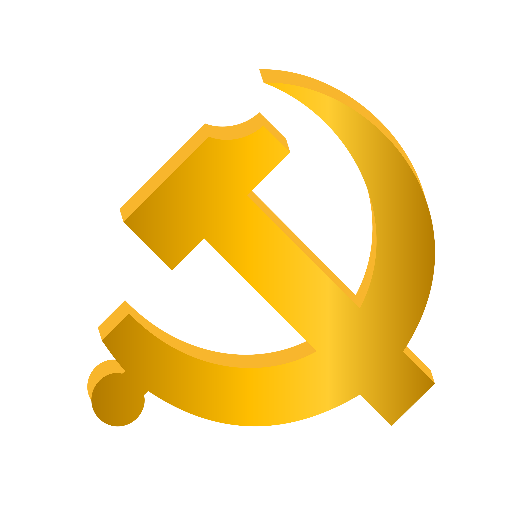 中国共产党
2020年领导干部落实党风廉政建设“一岗双责”约谈工作计划
Communist Party of China
明确局党委、各党支部对本单位党风廉政建设负全面领导责任。全局共开展约谈××次，其中提醒谈话××次，警示谈话××次，函询××次，诫勉谈话××次；约谈干部职工××人次，其中处级干部××人次，科级干部××人次，一般干部职工××人次，其他××人次。
（七）
突出精准帮扶，脱贫攻坚责任进一步压实
（七）
强化领导，组织推动有力
1
节奏不缓，任务不落
局党委坚持结果导向，始终聚焦脱贫攻坚这一政治任务，定期研究脱贫攻坚工作，先后××次召开脱贫攻坚专题会议布置局系统脱贫攻坚工作任务。
通过目标任务分解，落实包保责任，每月调度脱贫攻坚工作进展情况，确保各帮扶点工作节奏不缓、任务不落。局党委班子成员先后到各驻村帮扶点开展脱贫攻坚调研走访××次，研究帮助解决实际困难××个。
对扶贫领域资金使用情况进行监督核实××次，释放常态化监督执纪的强烈信号，确保驻村干部将帮扶工作落细落实。
（七）
01
02
03
持续发力，强化队伍建设
2
中国共产党发展党员工作细则
按照××统一安排，不断扩充扶贫工作力量，在2020年××名驻村人员基础上，又增派6名干部职工到一线开展脱贫攻坚工作。
不断加大对驻村干部提拔和任用，年初在基层单位班子配备时，将14名优秀驻村干部提拔任用到领导岗位。
完成局系统7名脱贫攻坚干部体检工作，进一步保障了脱贫攻坚干部身心健康
（七）
强化投入，着力补齐短板
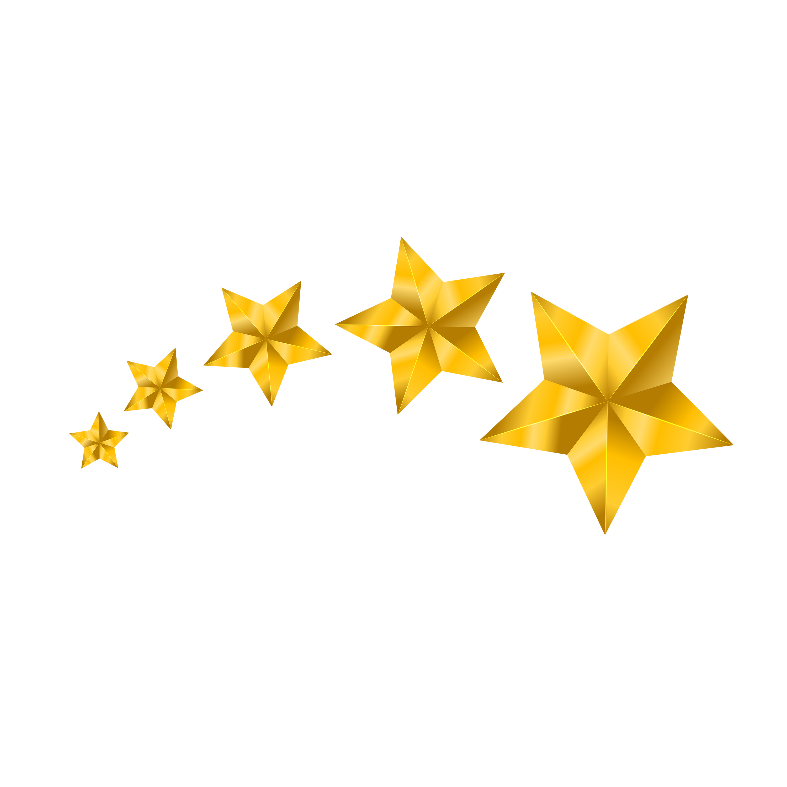 3
2020年，根据××安排，挤压公用经费××万元用于帮助纳雍县补齐脱贫攻坚短板，助推按时高质量打赢脱贫攻坚战。
1
2
通过募集捐款××万元，为进一步巩固“两不愁三保障”成效，投入帮扶资金××万元帮助贫困户进行房屋修缮及透风漏雨整治。
3
投入帮扶资金××万元对贫困户房屋门窗内外墙粉刷、修建厨房、垃圾池、改善饮水工程、污水治理等项目，直接受益××户××余名贫困群众，有效提升帮扶村脱贫形象及群众满意度。
88万
在局系统各帮扶点共投入资金
（八）
突出细致服务，群团工作再上新台阶
（ 八）
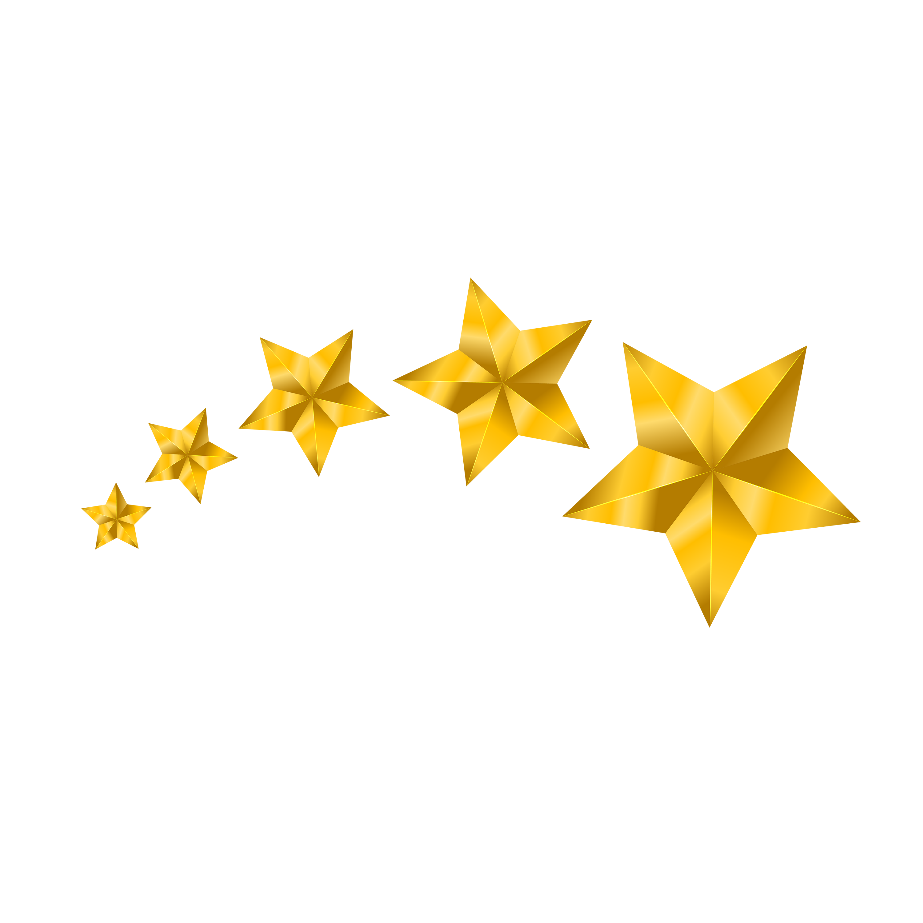 抓好工会工作
011
11
2
31
年初召开五届五次职工（工会会员）代表大会，充分发挥职工代表参政议政权利和职责，提案征集及办理规范，做好“安全、维权、帮扶”工作。
开展春节慰问困难职工，走访慰问职工××人、退休领导××人，发放慰问金××万元。
顺利召开局工会第六次代表大会，选举产生第六届工会委员会和经审经费审查委员会，协商产生女职工委员会会委员，为进一步实现好、维护好、发展好职工群众的切身利益，不断促进干部职工的凝聚力提供坚强组织保障。
（八）
抓好离退休人员管理服务
021
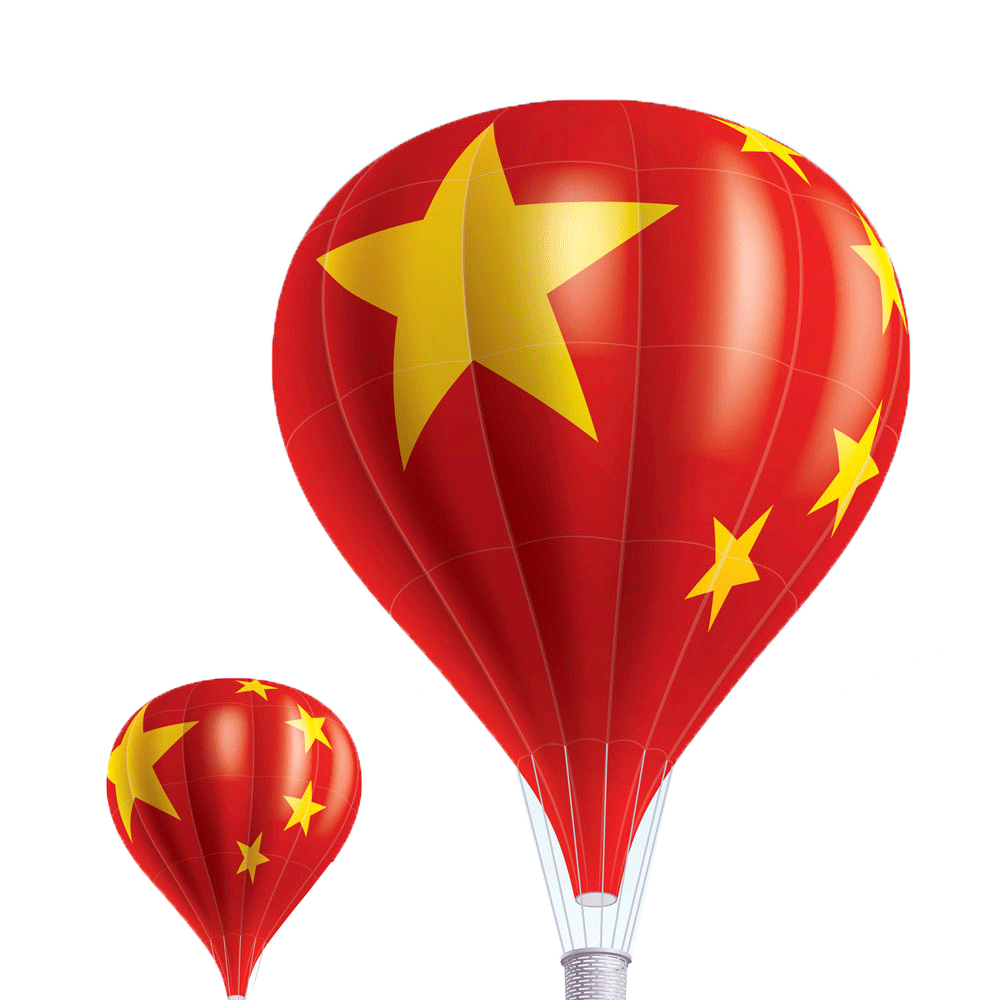 对调整增加事业单位离退休职工特需费和医疗补助、养老金等按时发放
1
落实××名离退休干部特殊困难职工及其无工作离休干部遗孀困难生活补贴
2
开展对××名离休干部无工作遗孀的慰问。
3
（八）
第一部分      2020年工作完成情况
抓好团青工作
031
突出青少年工作1
突出青少年工作2
以“智慧团建”为载体，建立健全团青组织，着力发挥群团组织桥梁作用。紧盯精准扶贫，选派××名青年参与驻村帮扶工作和精准帮扶工作，助力打赢脱贫攻坚战。
组织团员青年开展点亮微心愿、脱贫攻坚•青春代言、战役情•心连心等主题活动，进一步展现团员青年的新风采，提振了全局团员青年的“精气神”，凝聚了干事创业的正能量，确保共青团牢牢扎根在青年之中，为做好新时代党的青年工作提供坚强的组织保证。
<第02部分>
存在的主要问题
主要有五个方面问题
党建引领作用发挥不够充分
第一个问题
第一个问题
第一个问题
第一个问题
第一个问题
从严管党治党力度还需加大
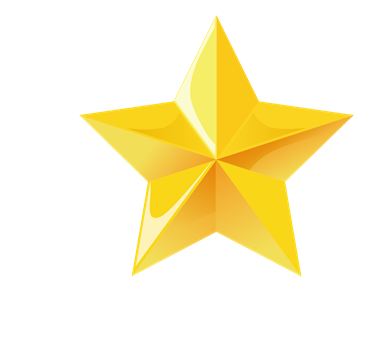 党内组织生活需要进一步提高质效
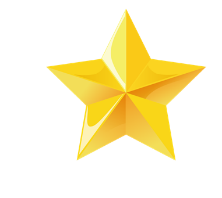 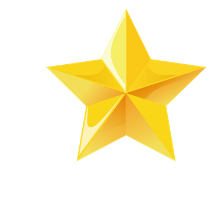 党务工作人员力量力量薄弱
党员队伍精细化教育管理有待加强
党建引领作用发挥不够充分
第一个问题
创新力度与适应时代发展形势的需要还有差距
第一个问题
1
2
3
4
您的内容打在这里，或者通过复制您的文本后，在此框中选择粘贴，并选择只保留文字。
党建工作载体不够丰富
您的内容打在这里，或者通过复制您的文本后，在此框中选择粘贴，并选择只保留文字。
思维固化严重
您的内容打在这里，或者通过复制您的文本后，在此框中选择粘贴，并选择只保留文字。
工作手段单一
您的内容打在这里，或者通过复制您的文本后，在此框中选择粘贴，并选择只保留文字。
从严管党治党力度还需加大
第二个问题
缺少创新意识和手段
党员生活松懈
您的内容打在这里，或者通过复制您的文本后，在此框中选择粘贴，并选择只保留文字。
您的内容打在这里，或者通过复制您的文本后，在此框中选择粘贴，并选择只保留文字。
从严治党管党
党组织吸引力和凝聚力不够
活动内容、方式陈旧
您的内容打在这里，或者通过复制您的文本后，在此框中选择粘贴，并选择只保留文字。
您的内容打在这里，或者通过复制您的文本后，在此框中选择粘贴，并选择只保留文字。
党内组织生活需要进一步提高质效
第三个问题
01
02
03
04
在这里输入您的文字内容
在这里输入您的文字内容
在这里输入您的文字内容
在这里输入您的文字内容
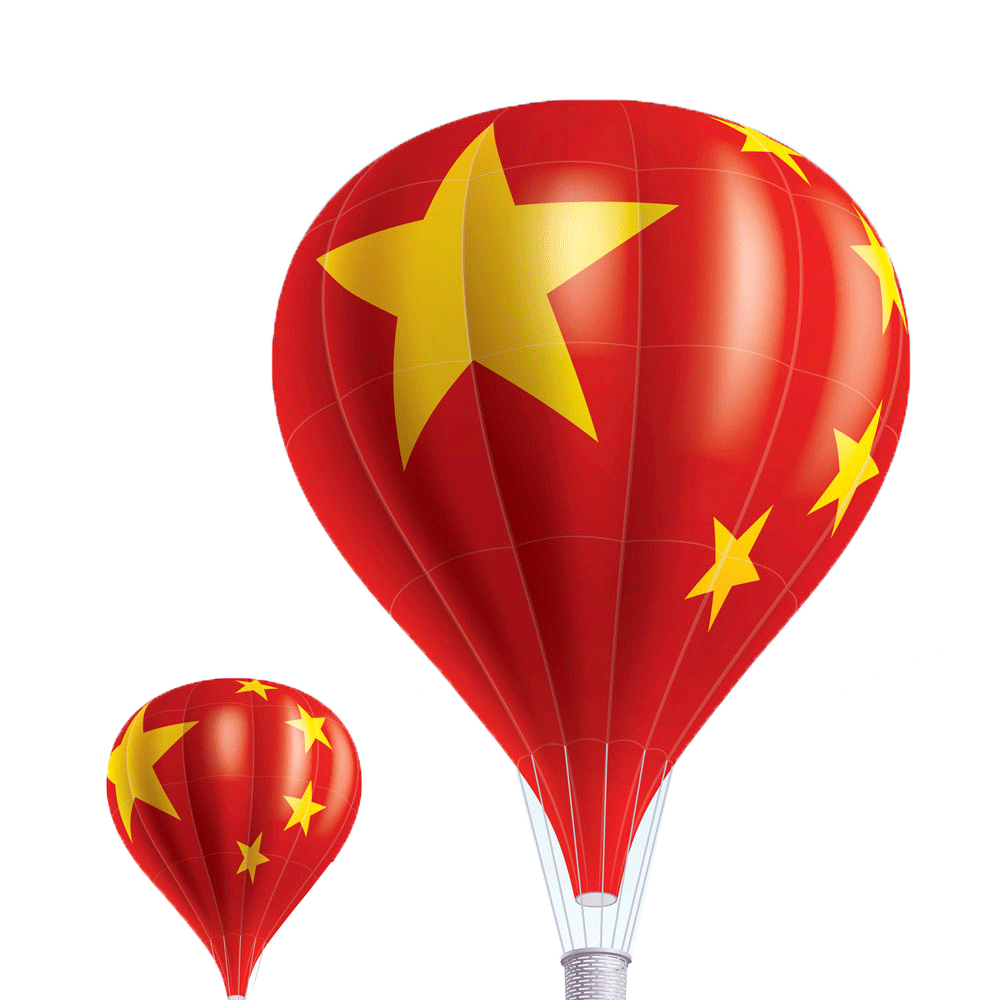 党务工作人员力量力量薄弱
第四个问题
培训偏少 /党建工作能力不足
党建工作的要求越来越高，标准越来越严，工作量越来越多，但绝大多数党支部没有专职党务工作者，一般都是兼职，从客观上讲确实存在“小马拉大车”的问题，党务工作者的积极性也有待提高；
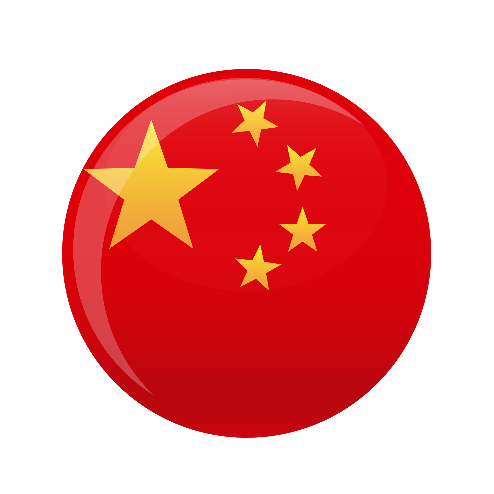 一方面
近三年来，中共中央修改印发多部党内法规，对党务工作者提出了新的更高要求，党务工作者的能力与工作需要还存在一定差距，需要进一步加强培训，提升党建基本功。
另一方面
党务工作人员力量力量薄弱
第五个问题
在这里输入您的文字内容在这里输入您的文字内容
在这里输入您的文字内容在这里输入您的文字内容
一
二
三
四
五
六
六 个 方 面
在这里输入您的文字内容在这里输入您的文字内容
在这里输入您的文字内容在这里输入您的文字内容
在这里输入您的文字内容在这里输入您的文字内容
在这里输入您的文字内容在这里输入您的文字内容
<第03部分>
2021年工作主要打算
1
围绕凝心聚力抓思想，
增强干部队伍内生动力
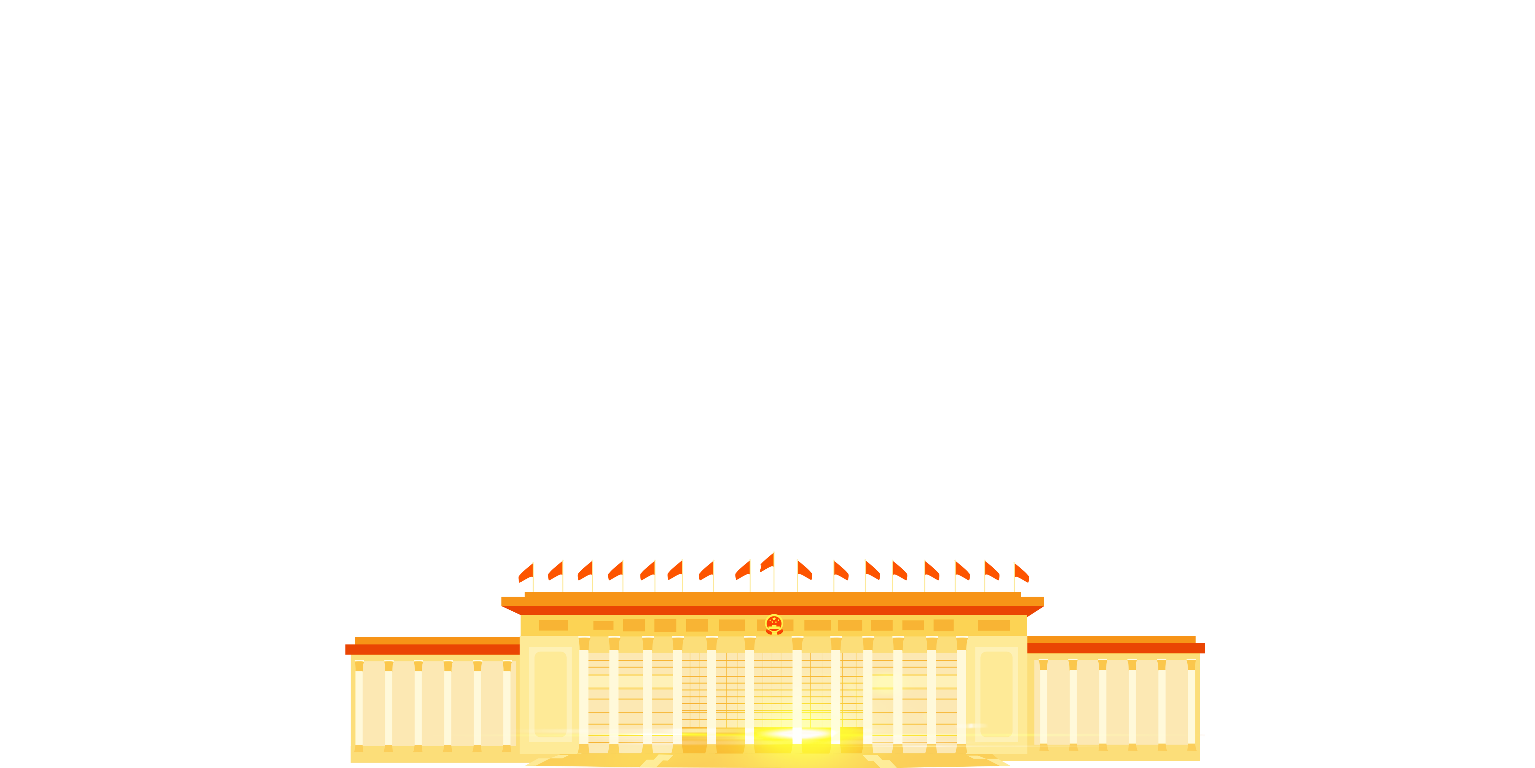 为学生上一堂党课、参与团支部一次团队活动课
牵手志愿者服务队进入社区活动一次
协助完成团支部的非团员推荐入团和优秀团员入党
目标
青春
活力
责任
执行力
奉献
谦虚
行动力
这里输入您的文字标题内容
经过我校党总支通过，校团委在征求各团支部内团员学生的意愿的基础上，初步形成了一位党(团)员教师结对一个团支部的“1+1”党团牵手带教模式
2
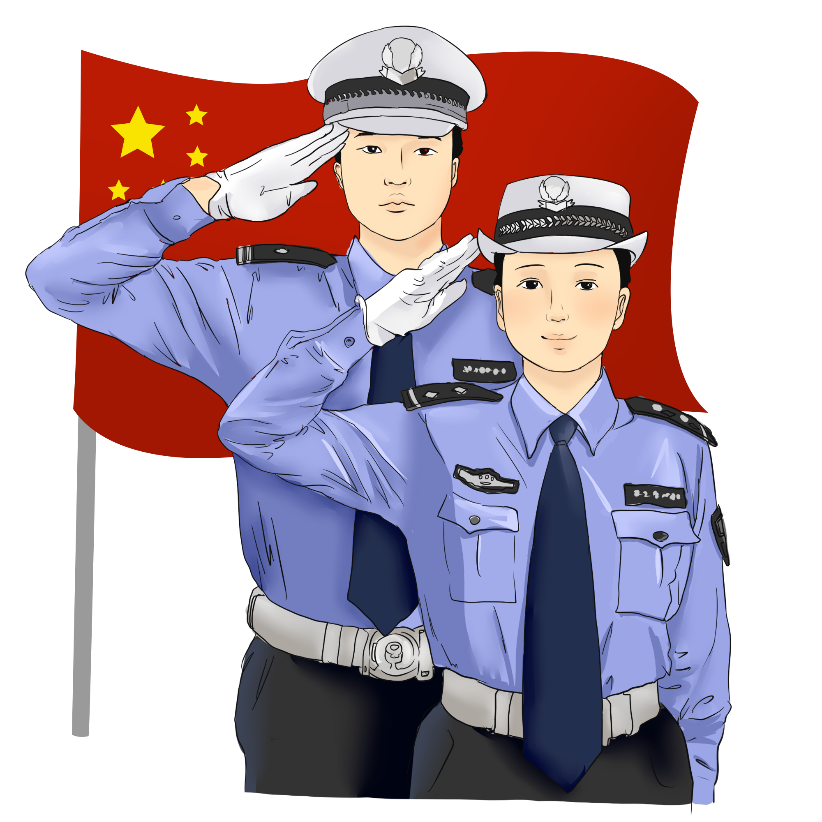 坚持固本培元强组织，
推进标准化规范化建设
简要说明文字
简要说明文字
入党誓词
简要说明文字
简要说明文字
公益活动
简要说明文字
简要说明文字
党支部建设
简要说明文字
简要说明文字
党员发展
3
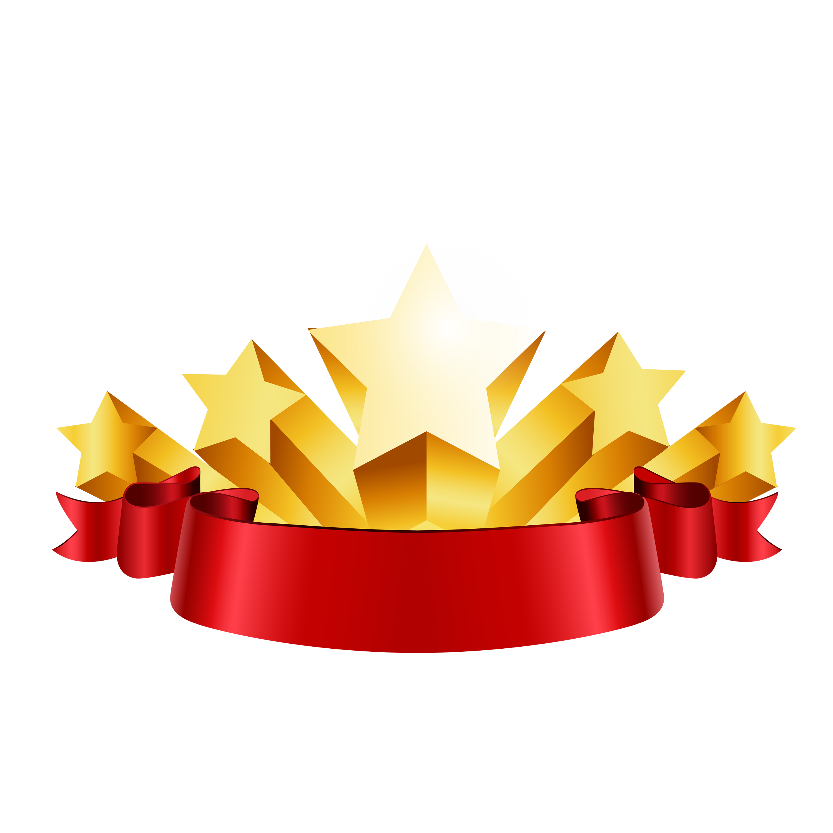 强化纪律规矩严作风，
深入推进全面从严治党
以责任制为抓手，进一步压紧压实管党治党责任，制定差异化党风廉政建设清单，严格落实领导干部“一岗双责”，建立起知责明责履责的工作格局，层层传导全面从严治党压力。
聚焦关键少数，发挥好各级党组织书记的头雁作用，以上率下抓纪律严作风，坚持从日常履职严起，从一线执法办案岗位抓起，全面梳理党风廉政建设风险点，聚焦关键岗位、关键关节、关键时间节点，持续强化自查自纠和督导检查力度，发挥制度的刚性作用，切实让铁规发力，让禁令生威。
4
层层压实责任，
狠抓工作落实
聚焦目标抓关键，
全力决战决胜脱贫攻坚
政治意识
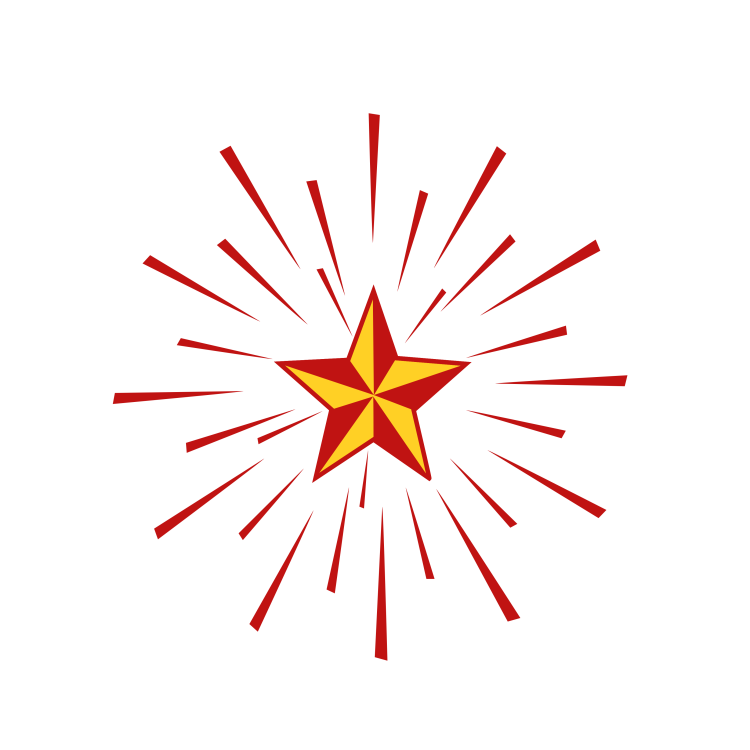 在这里可以输入您的文字内容在这里可以输入您的文字内容
大局意识
在这里可以输入您的文字内容在这里可以输入您的文字内容
核心意识
在这里可以输入您的文字内容在这里可以输入您的文字内容
看齐意识
在这里可以输入您的文字内容在这里可以输入您的文字内容
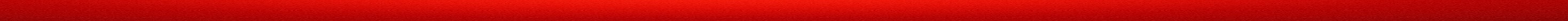 奋力开创党建党政工作新局面
实现“十四五”规划和二〇三五年远景目标，必须坚持党的全面领导，充分调动一切积极因素，广泛团结一切可以团结的力量，形成推动发展的强大合力。要加强党中央集中统一领导，推进社会主义政治建设，健全规划制定和落实机制。要保持香港、澳门长期繁荣稳定，推进两岸关系和平发展和祖国统一。要高举和平、发展、合作、共赢旗帜，积极营造良好外部环境，推动构建新型国际关系和人类命运共同体。
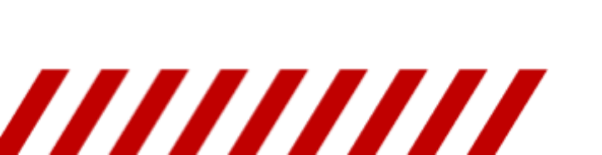 党支部总结述职通用
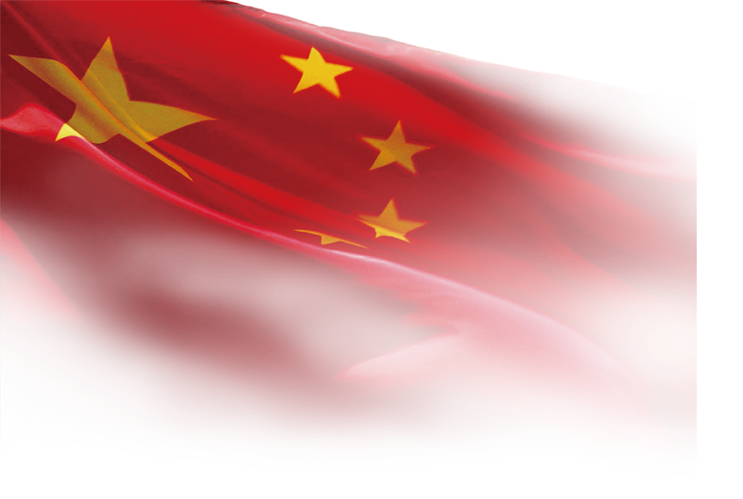 2021年
党建工作部署安排
适用于各基层党支部开展工作/制定计划/总结汇报/主题教育/党日活动
汇报人：PPT汇      汇报时间：20XX.X.XX
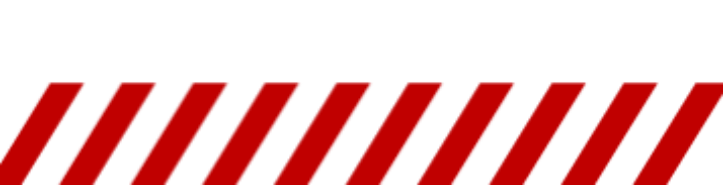 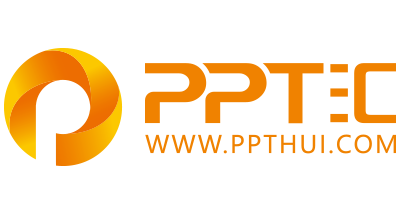 上万精品PPT模板全部免费下载
PPT汇    www.ppthui.com
PPT模板下载：www.ppthui.com/muban/            行业PPT模板：www.ppthui.com/hangye/
工作PPT模板：www.ppthui.com/gongzuo/         节日PPT模板：www.ppthui.com/jieri/
[Speaker Notes: 模板来自于 https://www.ppthui.com    【PPT汇】]
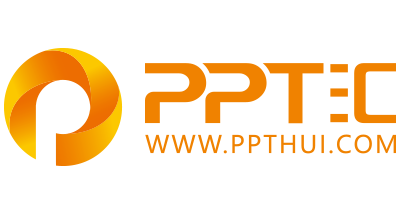 10000+套精品PPT模板全部免费下载
www.ppthui.com
PPT汇

PPT模板下载：www.ppthui.com/muban/            行业PPT模板：www.ppthui.com/hangye/
工作PPT模板：www.ppthui.com/gongzuo/         节日PPT模板：www.ppthui.com/jieri/
党政军事PPT：www.ppthui.com/dangzheng/     教育说课课件：www.ppthui.com/jiaoyu/
PPT模板：简洁模板丨商务模板丨自然风景丨时尚模板丨古典模板丨浪漫爱情丨卡通动漫丨艺术设计丨主题班会丨背景图片

行业PPT：党政军事丨科技模板丨工业机械丨医学医疗丨旅游旅行丨金融理财丨餐饮美食丨教育培训丨教学说课丨营销销售

工作PPT：工作汇报丨毕业答辩丨工作培训丨述职报告丨分析报告丨个人简历丨公司简介丨商业金融丨工作总结丨团队管理

More+
[Speaker Notes: 模板来自于 https://www.ppthui.com    【PPT汇】]